FAITH!
RCIA
Sept. 14, 2023
St. Peter Catholic Church, Monument
Opening Prayer
Our Father, Who art in heaven
Hallowed be Thy Name.
Thy Kingdome come, Thy will be done,
On earth as it is in Heaven.
Give us this day our daily bread, 
And forgive us our trespasses as we forgive others.
Lead us not into temptation, but deliver us from evil.Amen.
2
I believe in God…
3
Agenda
Theological Virtues
Defining Faith 
Relationship
Implications and Necessity of Faith
Faith and Reason
Faith and Works
Nourishing Our Faith
4
Theological VirtuesFaith. Hope. Love.
An undeserved gift from God at baptism: CCC 1813 “They are infused by God into the souls of the faithful to make them capable of acting as His children and of meriting eternal life.”
God is their origin, their motivation, and their object
They orient us directly to God, who desires eternal fellowship with us  
They are the foundation of a moral life in Christ
5
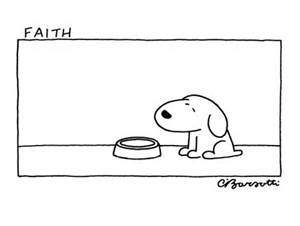 Hebrews 11:1  “Faith is the assurance of things hoped for, the conviction of things not seen”
6
Elements of FaithBelief + Trust + Assent + Obedience
Belief
Usually intellectual, based on knowledge, experience, or on the knowledge or experience of others
Truth is not a matter of opinion
To believe in
1 : to have faith or confidence in the existence of (something/someone) Do you believe in ghosts? 2 : to have trust in the goodness or value of (something/someone) She believes in(the value of) regular exercise.
7
Elements of Faith, cont.Belief + Trust + Assent + Obedience
Trust
Is often based on reason
Is often emotional, but can be based on experience
8
Elements of Faith, cont.Belief + Trust + Assent + Obedience
Assent
God is calling man to Himself: CCC 1
Through the free gift of grace from the Holy Spirit, we are able to make a decision to respond positively to God’s call
Because we have free will, Christ invites people to faith but never forces them
Our response to God is an intensely personal act
We say “Yes!” to God with our hearts, our minds, our bodies, our will, our very being
9
L
o
v
e
L
o
v
e
Love
G
r
a
c
e
Love
G
r
a
c
e
G
r
a
c
e
G
r
a
c
e
G
r
a
c
e
G
r
a
c
e
G
r
a
c
e
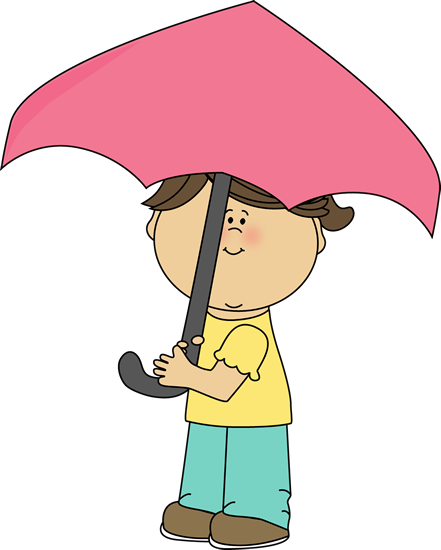 G
r
a
c
e
G
r
a
c
e
G
r
a
c
e
L
o
v
e
L
o
v
e
L
o
v
e
G
r
a
c
e
G
r
a
c
e
Love
L
o
v
e
L
o
v
e
G
r
a
c
e
G
r
a
c
e
G
r
a
c
e
10
Love
Love
Love
G
r
a
c
e
Love
G
r
a
c
e
G
r
a
c
e
G
r
a
c
e
G
r
a
c
e
G
r
a
c
e
G
r
a
c
e
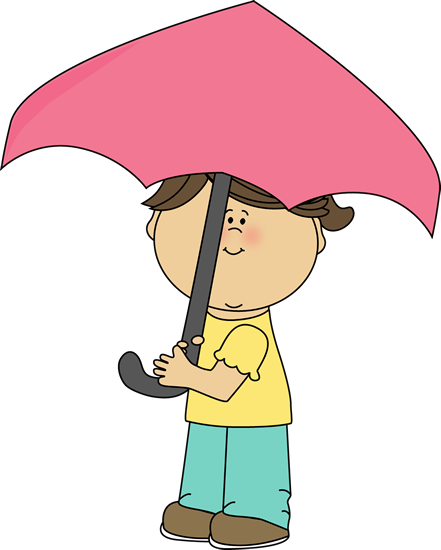 G
r
a
c
e
G
r
a
c
e
G
r
a
c
e
Love
G
r
a
c
e
G
r
a
c
e
G
r
a
c
e
a
c
e
Love
Love
Love
G
r
a
c
e
Love
Love
G
r
a
c
e
Love
G
r
a
c
e
G
r
a
c
e
G
r
a
c
e
Love
Love
11
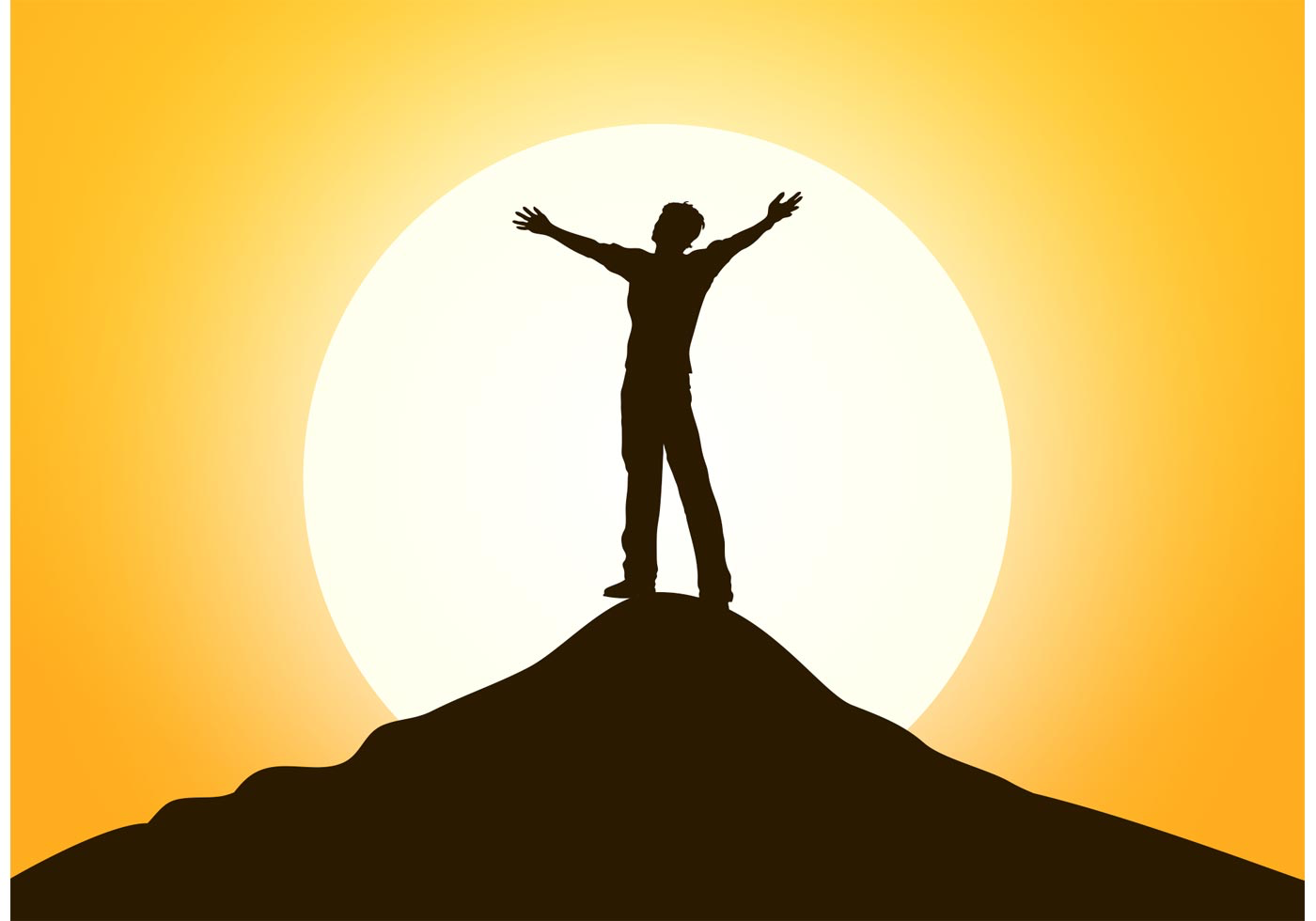 Love
Love
G
r
a
c
e
Love
G
r
a
c
e
G
r
a
c
e
G
r
a
c
e
G
r
a
c
e
G
r
a
c
e
G
r
a
c
e
G
r
a
c
e
G
r
a
c
e
G
r
a
c
e
Love
G
r
a
c
e
G
r
a
c
e
G
r
a
c
e
G
r
a
c
e
F
a
i
t
h
G
r
a
c
e
Love
Love
G
r
a
c
e
Love
Love
G
r
a
c
e
Love
G
r
a
c
e
Love
Love
G
r
a
c
e
Love
G
r
a
c
e
YES!
12
Elements of Faith, cont.Belief + Trust + Assent + Obedience
Obedience
Definition: compliance with an order, request, or law or submission to another's authority
Catechism of the Catholic Church (CCC) 144
Romans 1:5 “Through him we have received grace of apostleship, to bring about the obedience of faith,…”
Also Romans 16:25-26
Obedience grows out of trust, which grows out of knowledge, if we have the will to give our assent to God’s call
13
Relationship with God
Faith
Grace
Grace
Will
Intellect
Grace
-Belief
-Assent
-Obedience
-Trust
St. Thomas Aquinas:  “Believing is an act of the intellect assenting to the divine truth by command of the will moved by divine grace.”
14
Relationship…with Whom?
I AM WHO AM (Ex 3:6)
Eternal, not created
Pure spirit/being
Perfect
All-Good
All-loving
All-present
All-truth
All-merciful
All-just
All-holy
All-knowing (omniscient)
All-powerful (omnipotent)
15
Why We Need Faith
Implications of Faith in One God
Coming to know God’s greatness and majesty (CCC 223)
Living in thanksgiving (224)
Knowing the unity and true dignity of all people (225)
Making good use of created things (226)
Trusting God in every circumstance (227)
Necessity of Faith in Jesus
Acts 4:12 “There is no salvation through anyone else, nor is there any other name under heaven given to the human race by which we are to be saved.”
16
Putting Our Trust in God
Jeremiah 29:11 For I know well the plans I have in mind for you…plans for your welfare and not for woe, so as to give you a future of hope.
Proverbs 19:21  Many are the plans of the human heart, but it is the decision of the Lord that endures
Matthew 6:25-33 “...Look at the birds of the air...“
God knows what we need, and what’s best for us
The world tells us we are in control and just need “more” in order to be happy
The truth is, we were made to rely on God
17
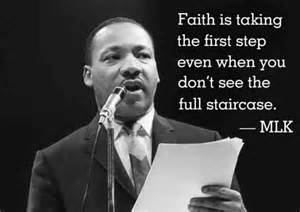 18
Faith and Reason
Faith seeks understanding (St. Anselm)
It is intrinsic to faith that a believer desires to know better the One in whom he has put his faith and to understand better what He has revealed
We can know God through our reason
Unmoved mover, creation (perfection), etc. (Thomas Acquinas’ 5 Ways to know God)
Faith does not oppose, but rather enlightens understanding
 “I believe in order to understand; and I understand the better to believe” (St. Augustine)
Reason prepares us for faith and helps us see the reasonableness of faith
19
Faith and Reason, cont.
Faith is not a blind leap, but is based on knowledge of and trust in God’s authority
There can never be any real discrepancy between faith and reason.  Methodical research in all branches of knowledge, provided it is carried out in a truly scientific manner and does not override moral laws, can never conflict with faith because the things of the world and the things of faith derive from the same God.
20
Faith and Works
There is nothing we can do to ”earn” our way to heaven
Our actions, indeed our lives, should spring from our faith, which is a free and unmerited gift of the Holy Spirit
In obedience, we must help the poor, visit the sick and imprisoned, bury the dead, pray for others, spread the Gospel, etc.  
We don’t do these “works” to earn anything, but to show our love for Jesus Christ and his people
21
Nourishing Our Faith
Read, study and contemplate the Word of God. It is here that God reveals Himself to us
Thank God for the gift of faith, and ask him, through prayer, to increase your faith
Learn about Christ and His Church through scripture, classes, spiritual reading
Actively live out your faith: charitable acts, attendance and participation at Mass and other sacraments, service to others
Always keep hope alive in your heart
Remained rooted always in the Church.  The whole deposit of our faith is entrusted to her.
22
Final Thoughts
“Unless you believe, you will not understand.” Is 7:9 
Faith first, then “In thy light we see light” Ps 36:9   – understanding follows.
You have received the gift of faith from God, through others.  Pass it on.
23
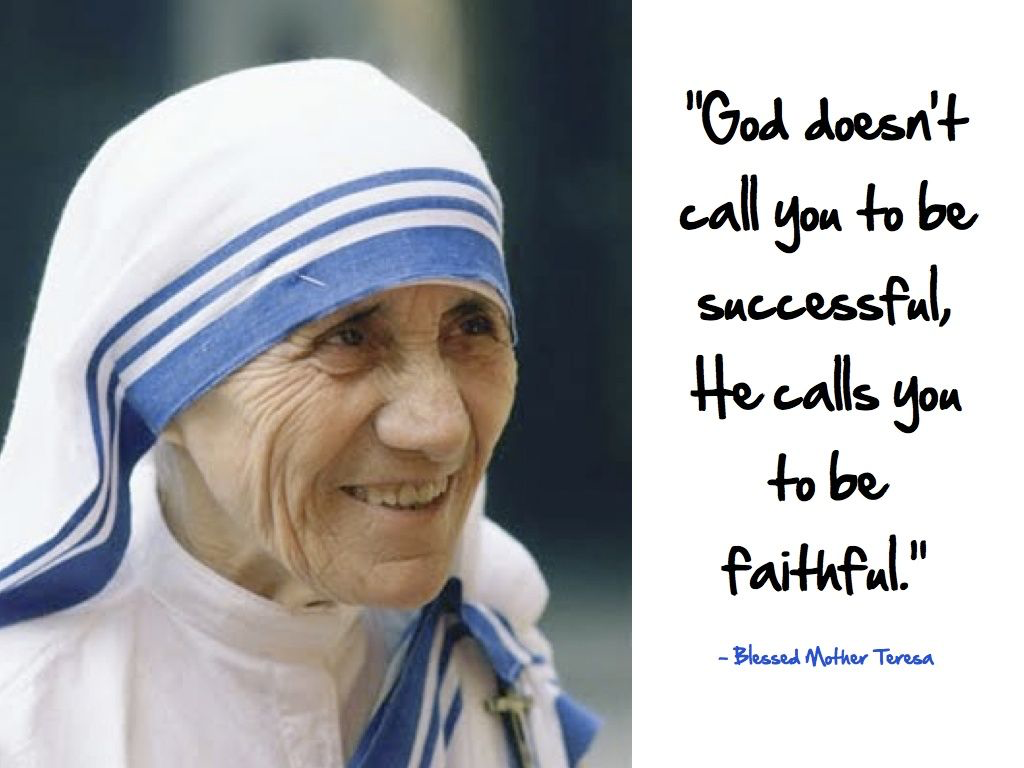 24
Other Scriptural Referencesto Faith
Genesis 15:6 (and others in the stories of Abraham, David, etc.)
Mark 9:17-24
Luke 17:5-6
Luke 22:32
Galatians 5:6
Matthew 8:5-13
Acts 4: 12
Matthew 9:20-22
Many, many more
25
Closing Prayer
God our Father,you conquer the darkness of ignoranceby the light of your Word.Strengthen within our heartsthe faith you have given us;let not temptation ever quench the firethat your love has kindled within us.We ask this through our Lord Jesus Christ, your Son,who lives and reigns with you and the Holy Spirit,one God, for ever and ever. 
AMEN
26